Edkaagmik Nbiizh Neyaashiinigamiingninwag Edbendaagzijig Trust(Chippewas of Nawash Unceded First Nation Coldwater Trust)
2023 Trustees: Robbie Nadjiwon, Paul Jones, 
Theron Solomon, Gail Nadjiwon, Angela Spano-Scotiatrust
Annual General Meeting
May 14, 2024
AGENDA
What is a trust?
A trust is an arrangement whereby one or more persons (the trustees) hold legal title to property (the trust property) for the benefit of another person or a group of persons (the beneficiaries).  The person or party who creates the trust and puts (settles) property into it is called the settlor.
What is the intention of the Trust?
“…the Trust Property is intended to be held for the long-term benefit of the First Nations as Beneficiary…” 
				(Clause 2 of Deed of Trust)
What is the purpose of the Trust?
Trust Property and Income can be used for:
1.       To acquire Land for the benefit of the First Nation.

2.       To advance the Education of the Membership.

3.       To promote the of Health of Membership.

4.       To preserve and protect Culture & Heritage of the First Nation.

5.       To improve Infrastructure on the reserve or land owned by the First Nation or its 
            Corporations.

6.       To provide funding for enhanced Governance.

7.        To promote the Economic Development of the First Nation and Corporations
A Brief History of the Trust
In 2023:
Three new Trustees were appointed/elected
     Paul Jones, Robert Nadjiwon and Theron Solomon

In 2023 the Trustees received 28 proposals

Of the 28 proposals, 16 received funding

22 small business received ‘seed’ money in 2023
2023 Statistics
TOTAL PAYOUTS TO THE COMMUNITY
$     81,034	Per Capita Distribution including  Minors on their 		18th birthday and Adults
$     316,887       Surplus payable to the First Nation
$     568,985       Approved Projects/Applications 
$     996,906	Total
Note – an additional $305,192 was paid to the First Nation
Actual total paid to Community - $1,302,098
Cash Out Flows to Community Since Inception
How is the Trust managed?
In February 2013, T. E. Wealth began the selection process to hire investment managers to manage the Trust assets
The Trustees decided to hire Dixon Mitchell and Guardian Capital to manage separate portfolios
Dixon Mitchell employs a ‘value’ investment style, whereas Guardian Capital uses a ‘growth’ approach
Market Value of Trust portfolios:
 			Dec 31, 2022	Dec 31, 2023	                                  
 Dixon Mitchell	     	$16,670,222	$19,238,348
 Guardian Capital		$16,232,224	$17,571,157					  	$32,902,446	$36,809,505

** Financial assets are $37,259,483 based on 2023 Financial Statements **
How much did the Trust spend?
The Deed of Trust directs the Trustees to use their best efforts in limiting Authorized Expenses in any fiscal year to 1% of the market value of the Trust for that year
“Authorized Expenses” includes all expenses reasonably incurred by the Trustees in administering the Trust, such as administrative, accounting, legal and investment fees and costs associated with member/Trustee meetings
In 2023, the Trust expenses totaled $357,962 which was  approximately .96% of the Trust’s market value as of December 31, 2023
2023 Expenses
2024 Budget
Trustee Out of Pocket 					$2,000
	Website Maintenance 				$2,000
	Trustee Education (Including NATOA Conference) 		$10,000
	Annual General Meeting 				$1,500
	Miscellaneous 					$5,000
	Auditor/Professional 					$20,000
	Publicity/Communications 				$2,500
	TE Wealth 						$35,000
	Dixon Mitchell 					$85,000
	Guardian Capital 					$85,000
	Corporate Trustee 					$65,000
	Total 						$328,000
Approved Proposals - 2023
How much will Council receive?
THANK YOU

QUESTIONS?
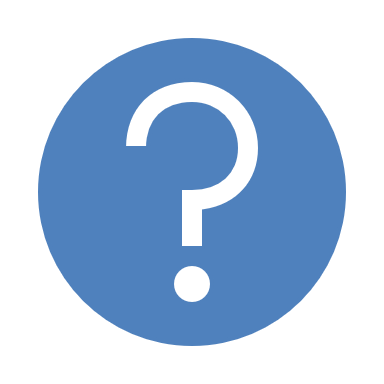